PLA D’OBERTURA ESCOLA  SANT MARTÍ
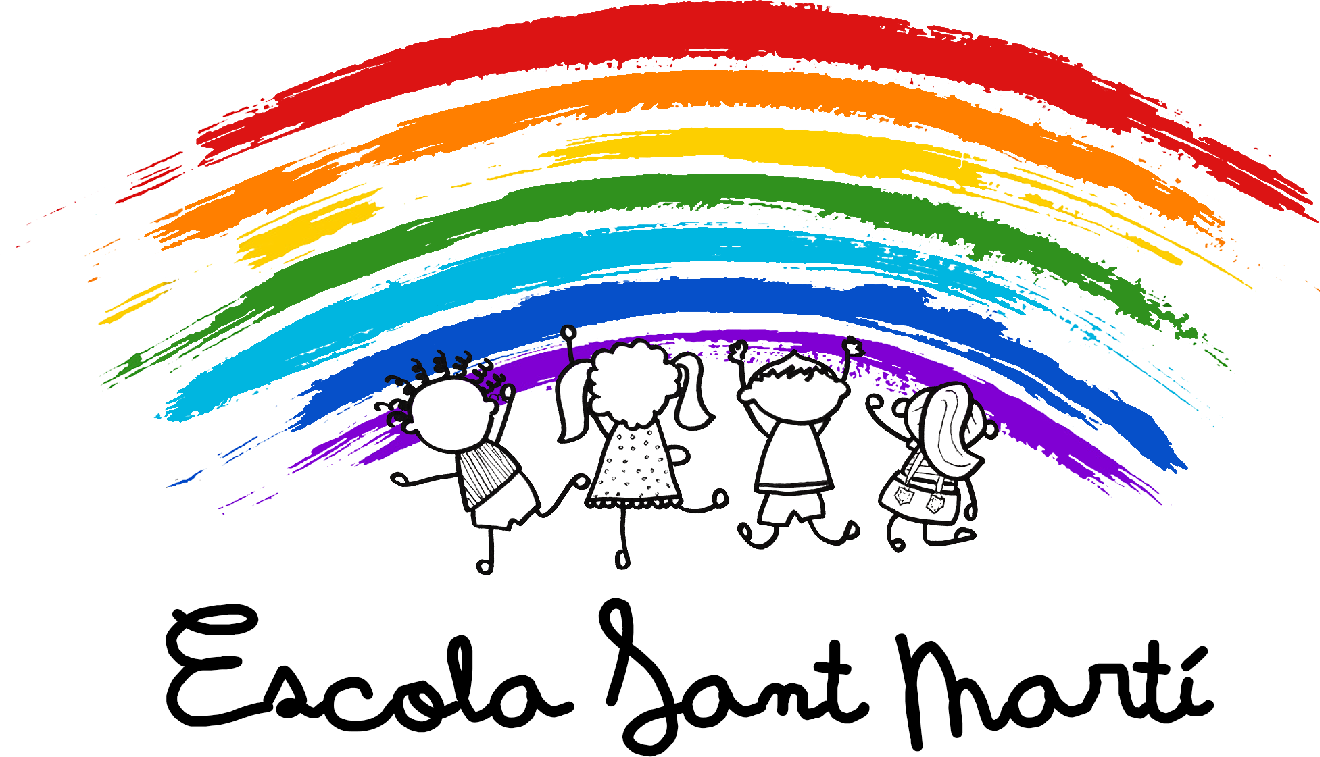 JUNY 2020
INDICACIONS GENERALS
Continua l’ensenyament telemàtic.
 L’assistència a l’escola és voluntària.
 Les famílies vigilaran diàriament l’estat de salut dels seus fills i filles.  
 Els han de prendre la temperatura diàriament abans de venir al centre. 
 És obligatori aportar la declaració responsable.
 Al centre prendrem les mesures de seguretat que tenim al nostre abast: 
S’estableixen entrades i sortides diferenciades per grups.
Neteja i desinfecció diària de les aules i d’altres espais.
Ús de mascaretes: han de portar de casa.
Establiment de distancia seguretat.
Rentat mans.
Requisits per poder assistir al centre:
Absència de simptomatologia compatible amb la COVID-19.
Que no hagin estat positius en els darres 14 dies ni en contacte amb cap positiu.
Calendari vacunal al dia.
Valorar en cas d’existencia de malaltia crónica.
EDUCACIÓ INFANTIL
Característiques:
 Acollida per a l’alumnat d’Educació Infantil.
 Famílies en què tots dos progenitors treballen.
 Horari de 9 a 13 hores. 
 Entrades i sortides per l’Avinguda Sant Iscle.
 Mestres:  un per a cada grup d’alumnes.
 Espais: aules d’educació infantil
 Alumnes:   0
EDUCACIÓ PRIMÀRIA: PRIMER A CINQUÈ
Característiques:
 Objectiu: 
 atenció  personalitzada amb  acompanyament d’un tutor,  amb cita prèvia, 
 atenció tutorial en grups reduïts. 
 Mestres: un per cada grup.
 Espais:  els de cada grup.
 Dies: 
cada tutor o tutora destina un dia a la setmana a l’atenció en grup, 
un altre dia a la setmana per a l’atenció personalitzada.
 Entrades i sortides: 
Cicle Mitjà i Cicle Superior pel carrer de l’Ave Maria. 
Cicle Inicial per l’Avinguda Sant Iscle.
ALUMNES I HORARIS
5è:     -Atenció en grups reduïts:   dimarts      11-12:30   
           - Atenció tutorial :                 divendres  9-12:30
4t:      -Atenció en grups reduïts:   dimarts      11-12:30   
           -Atenció tutorial:                   dijous          9-12:30
3r:     - Atenció en grups reduïts:   dilluns         11-12:30
           - Atenció tutorial:                  dimecres    9-12:30
2n:     -Atenció en grups reduïts:   dimarts       11-12:30
           -Atenció tutorial:                   divendres   9-12:30
1r:      -Atenció en grups reduïts:   dilluns          11-12:30
           - Atenció tutorial:                 dimecres      9-12:30
5è:   7 alumnes

4t:    4 alumnes

3r:    5 alumnes
            
2n:    2 alumnes      

1r:    6 alumnes
EDUCACIÓ PRIMÀRIA: SISÈ
Característiques:
  Suport lectiu i d’orientació.                 
  Objectiu: 
 donar suport a la finalització d’etapa i 
 tancar l’acompanyament personalitzat del seu pas a secundària.
  Grup de 13 alumnes.
  Mestra:  tutora del grup.
  Dies: dimecres
  Tutoria amb cita prèvia:  dijous
  Aula: de sisè
  Entrades i sortides pel carrer de l’Ave Maria.